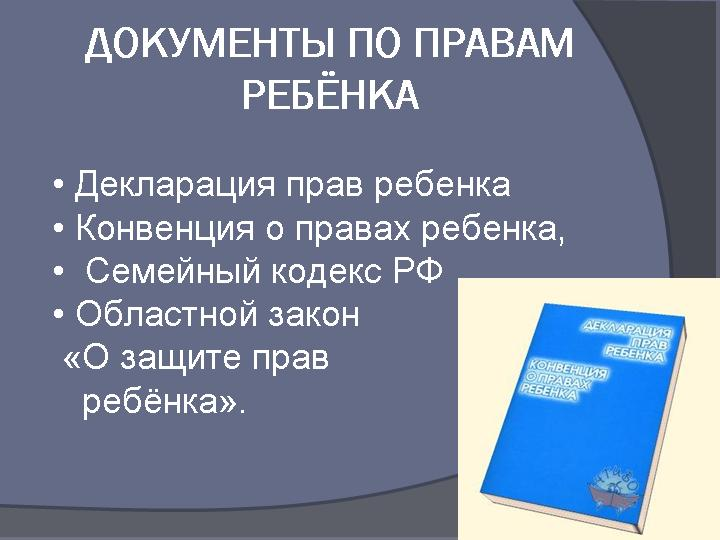 Ты и семья    Родители в разводе и не живут вместе, ребенок  живет с мамой. Может ли мама запретить ему общаться с папой?
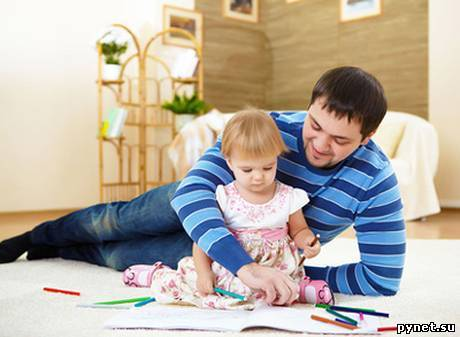 Мои родители решили развестись и не могут решить, с кем я останусь жить. Будут ли в суде спрашивать, с кем я хочу остаться? Могу ли я выразить свое желание после развода родителей                проживать с папой?
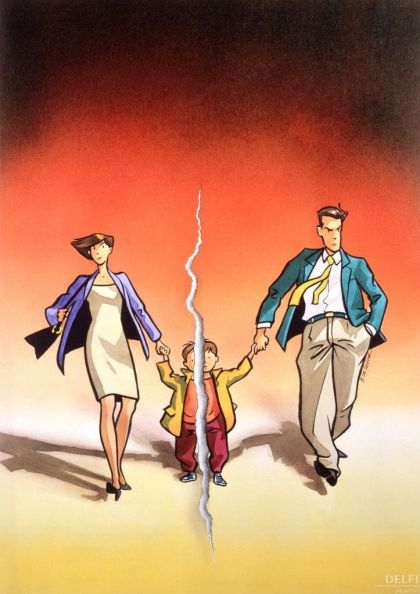 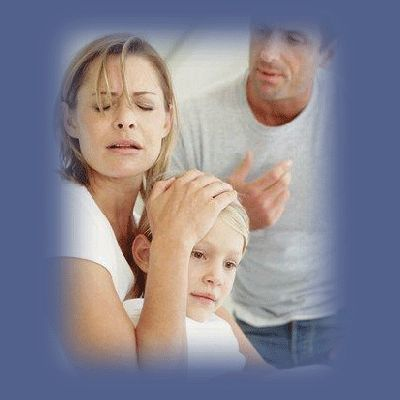 Родители этой девочки часто ее наказывают: ругают, не пускают гулять, запрещают встречаться с друзьями, иногда даже бьют. Что ей делать в этой ситуации?
Ты и школа
Ты и полиция
1 ситуация. Группа молодых людей в возрасте 16 лет поздно вечером на остановке совершила нападение на пожилую женщину. От полученных ударов женщина упала, получив серьёзную травму, а молодые люди отобрали у неё часы и сумку с деньгами и документами.
Судья, оглашая приговор, сказал, что он надеется, что в будущем они  подумают, прежде чем вновь решиться совершить нечто подобное.
Какое наказание они заслужили?
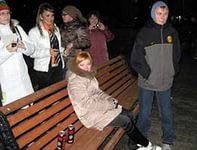 Ты и органы опеки и попечительства
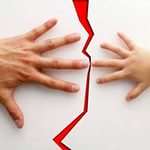 1 Ситуация из жизни: В отношении биологической матери подопечного ребенка готовится иск о лишении родительских прав. Орган опеки настаивает на том, чтобы заявление в суд было подано именно опекунами. Опекуны, не желая личного знакомства с биологической матерью и беспокоясь о тайне последующего усыновления, хотели бы избежать подачи заявления от своего имени. 
Возможно ли это?
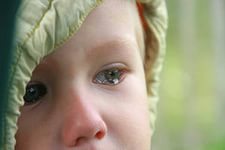 Уполномоченный при Президенте Российской Федерации по правам ребенкаАстахов Павел Алексеевич
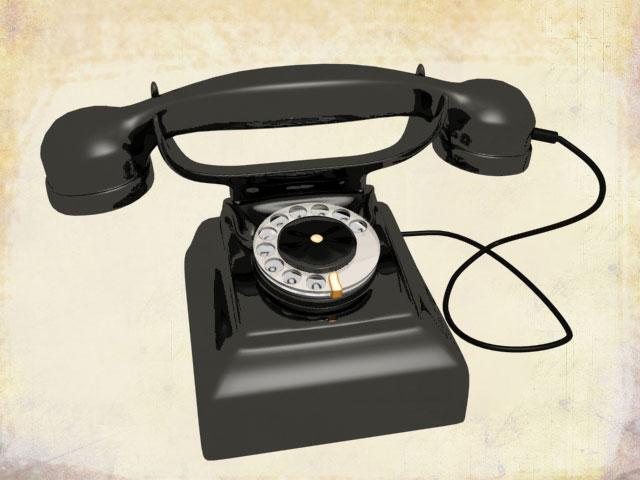 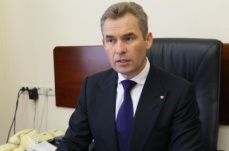 Адрес: 103132 г. Москва,                               Старая площадь, 4
Телефон:   +7 (495) 2218364,  2218364
 Факс:       +7 (495) 2217066